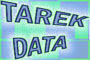 www.tarekdata.rf.gd
EXPOSE N°7
LES STRUCTURES METALLIQUES
PLAN DE L'EXPOSE

INTRODUCTION
DEFINITION DU METAL

LA STRUCTURE METALLIQUE 
LES CARACTERISTIQUES
 LA MISE EN ŒUVRE 

LE CONTRVENTEMENT

RECOMMENDATIONS
PROTECTION CONTRE:
 CORROSION, FEU, SEISMES.

LES METAUX DANS LE SECOND-ŒUVRE
COUVERTURES, PLANCHERS, FACADES.
DEFINITION DE METAL

D’après Larousse: 
produit constitué d'un corps métallique ou d'un alliage 
CHIMIE corps simple, solide cristallin, caractérisé par une importante conductivité thermique et électrique, son éclat caractéristique, et une tendance à former des ions positifs
Métaux: corps simples, solides cristallins, caractérisés par une importante conductivité thermique et électrique, un éclat « métallique » et une tendance très nette à former des cations. En général, ils sont ductiles aux températures ambiantes et opaques, sauf sous la forme de films extrêmement minces. Dans la classification périodique, les métaux et les non-métaux sont séparés par une diagonale, les éléments situés à gauche de cette diagonale étant les métaux. À l'exception de l'aluminium, les éléments les plus proches de la diagonale, les métalloïdes (le bore, le silicium, le germanium, l'arsenic, l'antimoine, le tellure, le polonium et l'astate) présentent des propriétés métalliques et des propriétés non métalliques.
-LES CARACTERISTIQUES DES METAUX DE CONSTRUCTION:
- LA RESISTANCE.
-LA DILATATIONL.
-LA DENSITE.
-LA CORROSION.
LES AVANTAGES ET LES DESAVANTAGESDE L’ACIER:
-HAUTE RESISTANCE.
-STABILITE DES PROPRIETES MECANIQUES.
-DUCTILITE.
-PREFABRICATION
-MODIFICATIONS ULTERIEURES.
-STRUCTURES DEMANTABLES.
-ECONOMIQUE.
-RESISTANCE AU FEU.
-GRANDES PORTEES.
-ESTHETIQUE.
-INSTABILITE.
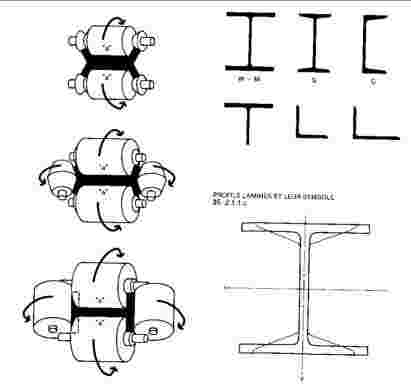 PRINCIPE DE LAMINAGE
LES COMPOSANTES DE LA STRUCTURE METALLIQUE
1-COMPOSANTS DES POTEAUX
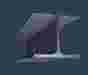 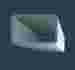 HPN
PC
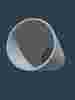 PC
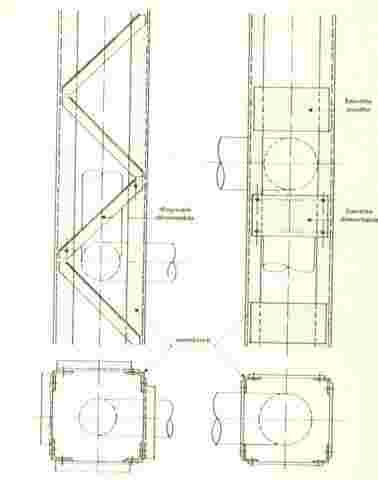 POTEAUX GAINES
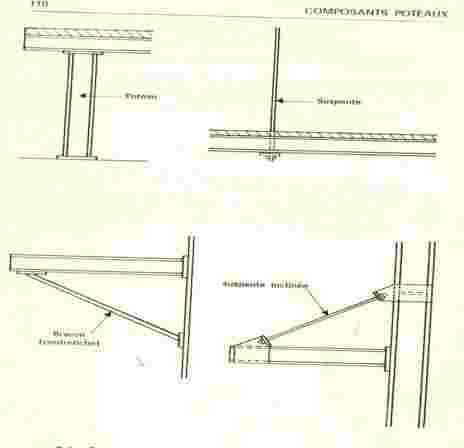 COMPOSANTS  
POTEAUX
POTEAU
SUSPENTE
BRACON
SUSPENTE INCLINEE
2-les poutres
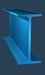 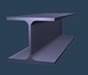 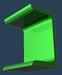 POUTRE EN I
POUTRE EN H
POUTRE EN U
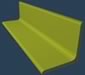 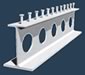 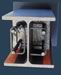 POUTRE EN L
POUTRELLE ALVEOLAIRE
POUTRE MIXTE
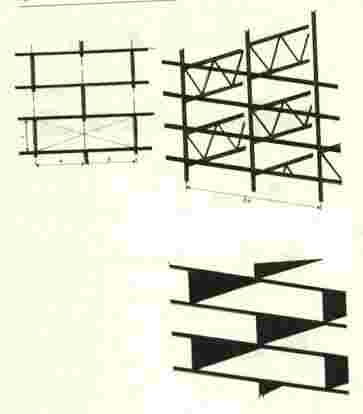 POUTRES TREILLIS DE HAUTEUR D’ETAGE
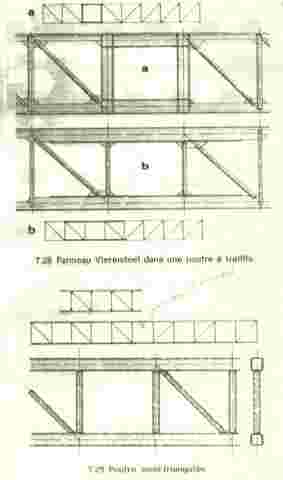 PANNEAU VIERENDEEL DANS UNE POUTR A TREILLIS
POUTRE SEMI 
TRIANGULAIRE
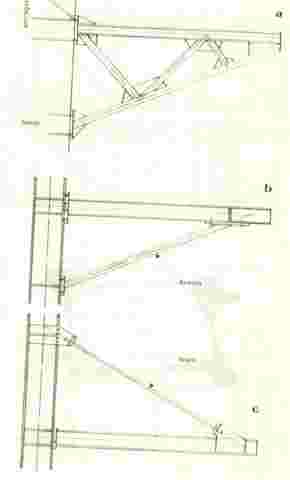 BRACON
TIRANT
CONSOLES TRIANGULEES
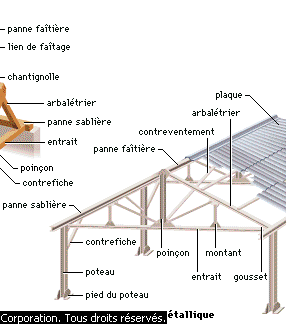 CHARPENTE METALLIQUE
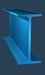 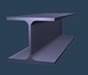 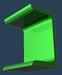 POUTRE EN I
POUTRE EN H
POUTRE EN U
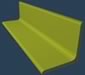 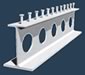 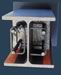 POUTRE EN L
POUTRE ALVEOLAIRE
POUTRE MIXTE
LES PRODUITS UTILISES EN CONSTRUCTION METALLIQUE
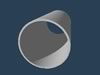 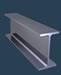 TUBE
POUTRELLE
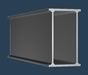 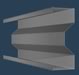 P R S
PROFIL MINCE
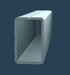 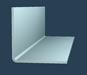 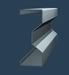 PROFIL MULTIBEAMS
TUBES RECTANGULAIRE 
AVEC OUVERTURE OU REJOINTS
PROFIL MINCE
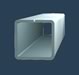 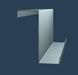 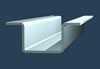 PROFILS CE
TUBES CARRE AVEC OUVERTURE OU REJOINTS
CORNIERE A AILES EGALES OU INEGALES
OMEGAS SYMETRIQUE
LES TYPES D’ASSEMBLAGES
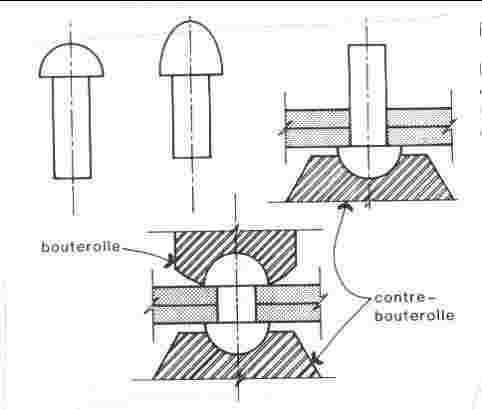 PRINCIPE DE REVTAGE
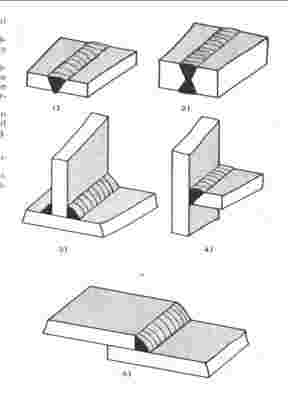 SOUDURE EN BOUT
SOUDURE D’ANGLE
PRINCIPE DE SOUDAGE
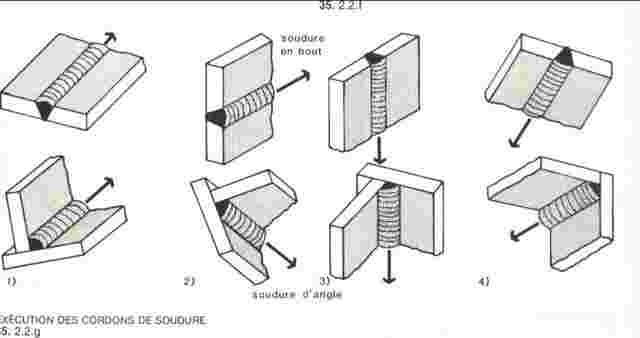 SOUDURE EN BOUT
SOUDURE D’ANGLE
POSITIONS DE SOUDAGE
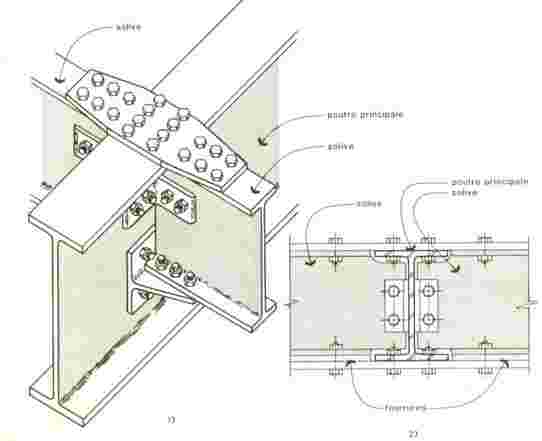 POUTRE-POUTRE
LE BOULONAGE:HR
EXEMPLES SUR LES DEFFIRENTS ASSEMBLAGES
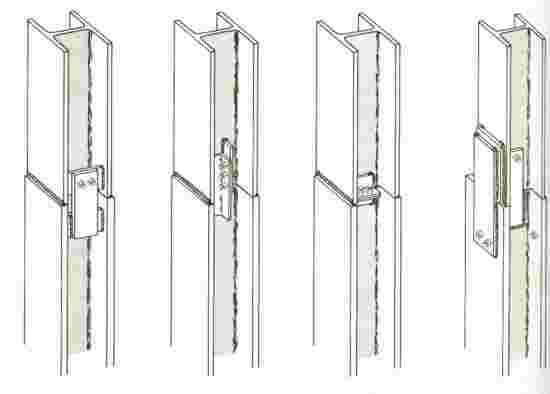 EXEMPLES D’ASSEMBLAGES POTEAU-POTEAU
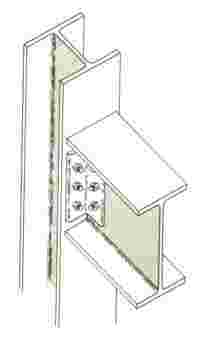 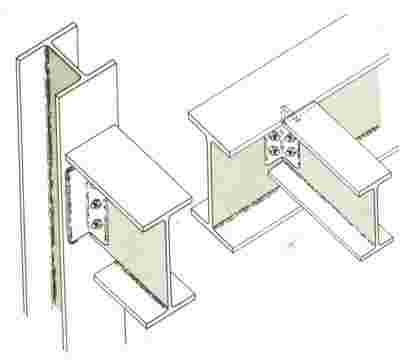 ASSEMBLAGE SIMPLE
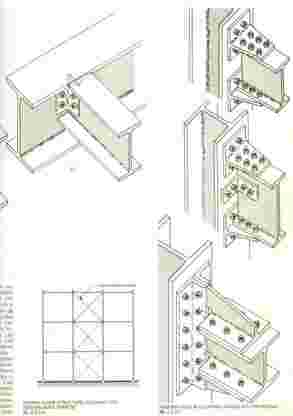 POUTRE-POTEAU
ASSEMBLAGES BOULONNES RIGIDES
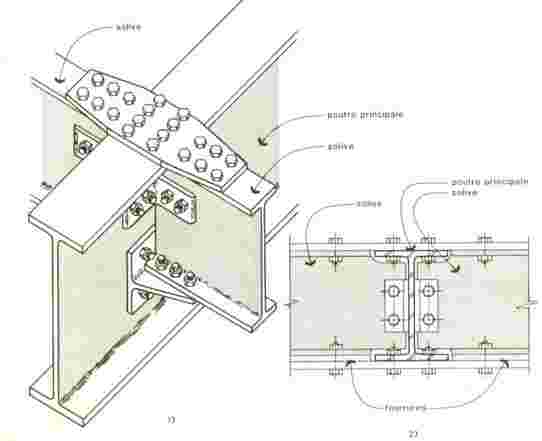 POUTRE-POUTRE
ASSEMBLAGES BOULONNES RIGIDES
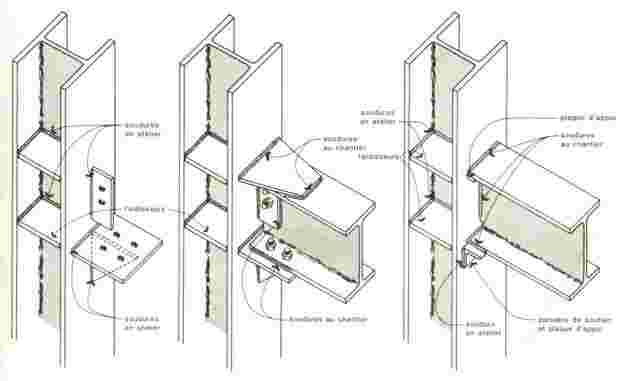 ASSEMBLAGES SOUDES RIGIDES
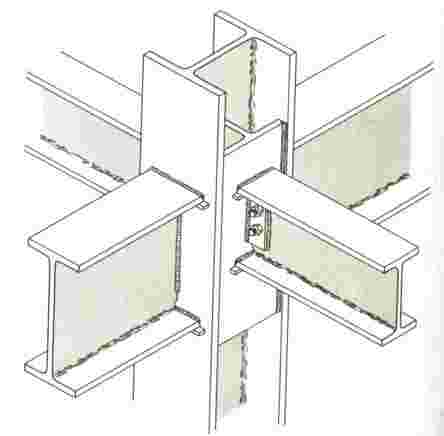 ASSEMBLAGES RIGIDES DANS LES 4 SENS
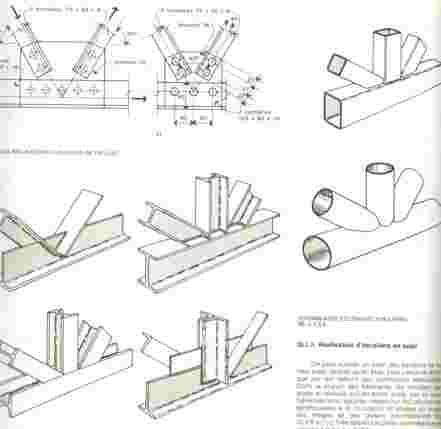 ASSEMBLAGES D’ELEMENTS TUBULAIRES
EXEMPLE D’UN NŒUDS SOUDES
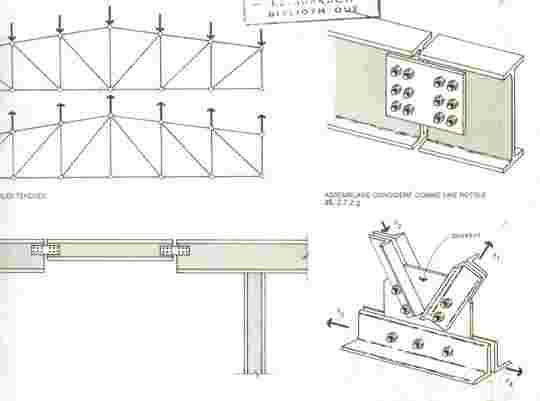 NŒUD D’UN TREILLIS
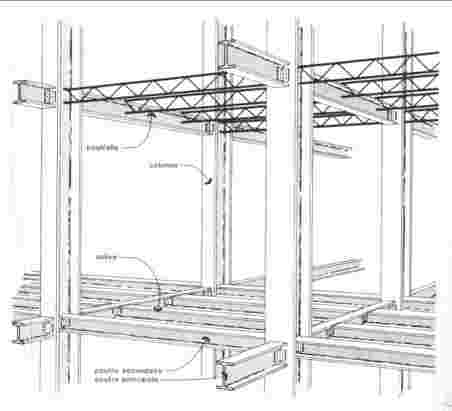 SOUDURE D’ANGLE
TYPES DE POUTRAISON DE PLANCHER
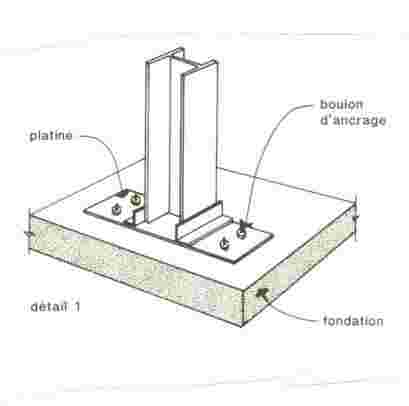 EXEMPLE D’ASSEMBLAGE FONDATION- POTEAU
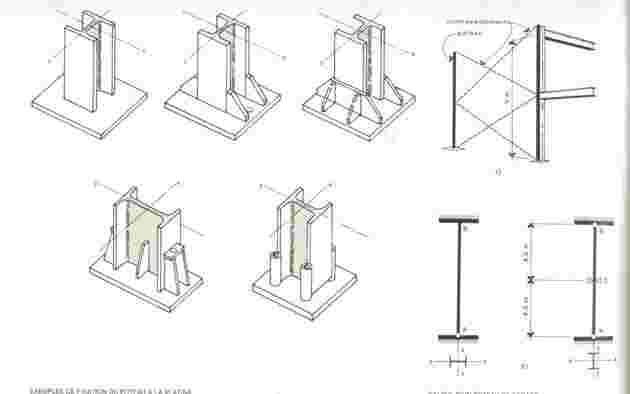 EXEMPLES DE FIXATION DU POTEAU A LA PLATINE
LES METAUX DANS LE SECOND-ŒUVRE:
1-LES PLANCHERS:
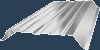 PLANCHER COLLABORANT
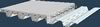 COFFRAGE PERDUS
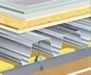 PLANCHER COMPOSITE
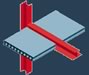 SLIM FLOOR
LES PLANCHERS COLLABORANTS
COFFRASTRA 40
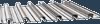 COFFRASTRA 70
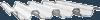 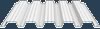 COFFRAPLUS 60
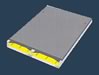 COFFRADAL 200
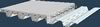 HAIRCOL 59S
LES COFFRAGES PERDUS
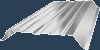 TOITESCO 4.34.1065 S
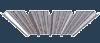 1000 P (4.40.1000 T)
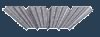 TOITESCO 4.42.1010 S
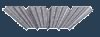 TOITESCO 4.46.970 S
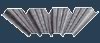 TOITESCO 4.59.900 S
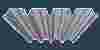 TOITESCO 4.66.800 S
LES PLANCHERS COMPOSITES
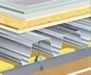 PCIS
PLANCHERS SECS COMPOSÉS AUTOUR D'UN BAC ACIER.
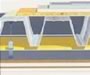 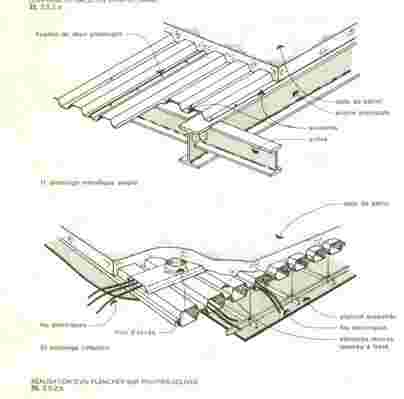 REALISATION D’UN PLANCHER SUR POUTRES-SOLIVE
2-LES TYPES DE COUVERTURE:
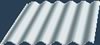 Couvertures sèches à ondes trapézoïdales
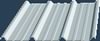 Couvertures à ondes sinusoïdales
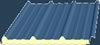 Supports d'étanchéité
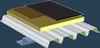 Panneaux sandwich
EXEMPLES DE COUVERTURE
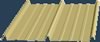 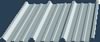 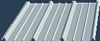 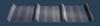 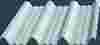 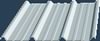 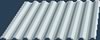 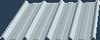 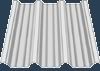 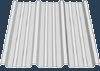 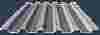 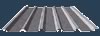 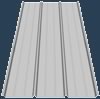 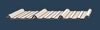 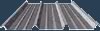 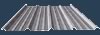 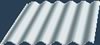 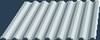 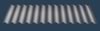 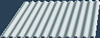 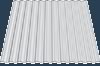 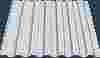 LES PANNEAUX SANDWICH ISOLANTS
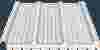 ONDATHERM
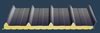 1000 TL
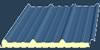 PROMISOL
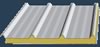 PROMISTYL
3-LES FACADE:
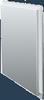 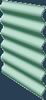 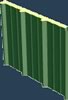 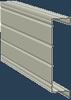 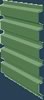 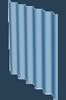 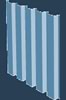 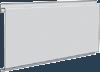